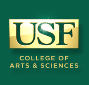 Design checklists & timelines
Respond to compliance requirements
Prepare budget
Review agency guidelines
Develop a novel research idea
Consider feasibility: preliminary work
Identify a funding agency
Submit for narrative review
(recommended)
Develop proposal narratives
Collect supporting documents
Assemble complete application package
Contact your department or college URA
Prepare USF Internal Form
Submit to Sponsored Research
Complete proposal form set
The Pre-Award Proposal Path
cl
[Speaker Notes: University of South Florida, Office of Research & Scholarship, College of Arts & Sciences, 08-06-23]
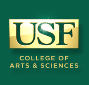 1
2
3
4
5
6
4. Answer important questions that 
    demonstrate the impact of your  
    research
Develop a Novel/Original 
      Research Idea
2. Fill a gap in research or take  
    scholarship in a new direction
5. Show feasibility of idea/research 
    plan and PI/team expertise
3. Align idea(s) with the funding 
    agency’s needs
6. Integrate broader contexts
[Speaker Notes: University of South Florida, Office of Research & Scholarship, College of Arts & Sciences, 08-06-23]
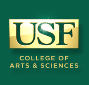 Consider Feasibility: Preliminary Work
What credibility/relevant experience/expertise do you and your team bring to the project?
What pilot/preliminary data supports your proposed project?
In your proposal, address your project’s proof-of-concept and those preliminary steps that demonstrate your relevant experience and the feasibility of your proposed research.
Feasibility
How does your previous research, publications, teaching, conference presentations, etc. support your credibility and research?
What type of infrastructure (facility resources) supports your project?
[Speaker Notes: University of South Florida, Office of Research & Scholarship, College of Arts & Sciences, 08-06-23]
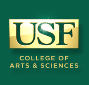 Contact your Department or College URA
Your Unit Research Administrator (URA) can assist you with many of the pre-award processes:
01
03
05
02
04
06
Configuring the project budget
01
Helping to review the RFP Guidelines
02
03
Checking for and completing compliance forms
Initiating the internal form
04
05
06
Submitting the completed application package to the designated Sponsored Research Administrator(SRA)
Assembling the application package and reviewing the completed package
[Speaker Notes: University of South Florida, Office of Research & Scholarship, College of Arts & Sciences, 08-06-23]
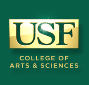 Identify a Funding Agency
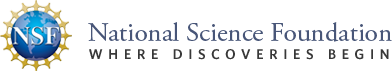 While your impactful research should drive your grant initiatives, identifying an appropriate funding source and determining your eligibility is critical to finding a good fit. 

Review the Funding Search Tools to identify available funding sources. (click on image to go to funding site)
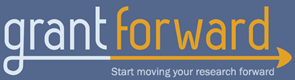 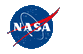 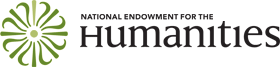 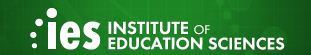 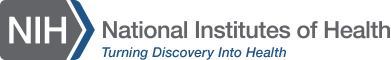 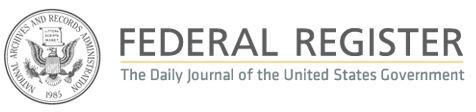 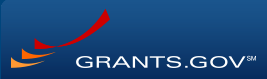 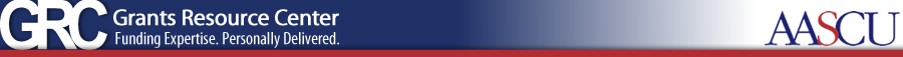 [Speaker Notes: University of South Florida, Office of Research & Scholarship, College of Arts & Sciences, 08-06-23]
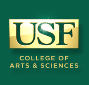 1. PI and institution eligibility
2. Project deadlines
1
2
3. Project’s fit with agency’s 
    goals/objectives and timelines
4. Proposal format and structure
     (e.g., page limits, margins, font type and   
     size, etc.)
3
4
5. Supporting materials required
6. Budget limitations and requirements
5
6
Review Agency Guidelines
Once a funding agency is identified, the guidelines should be reviewed carefully.
[Speaker Notes: University of South Florida, Office of Research & Scholarship, College of Arts & Sciences, 08-06-23]
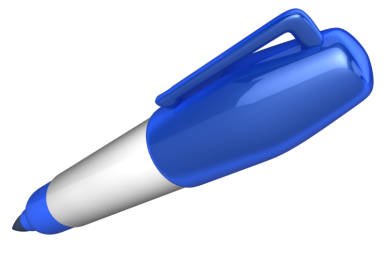 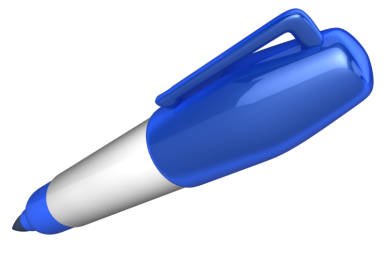 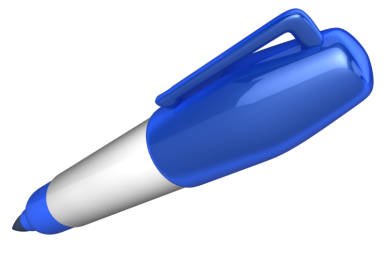 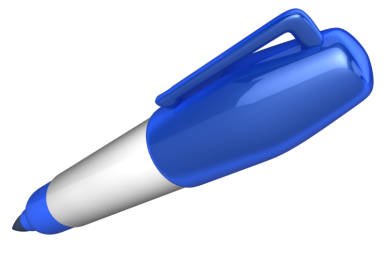 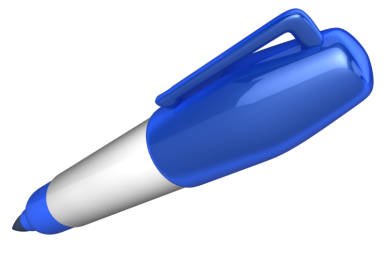 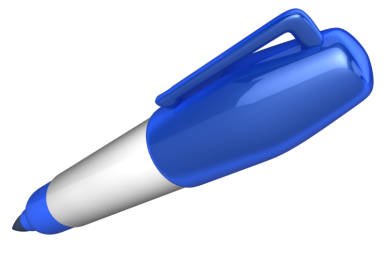 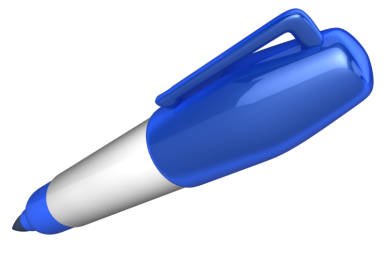 Design Checklists & Timelines
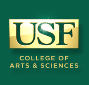 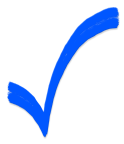 What proposal pieces will you need to provide?
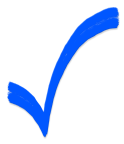 What letters of support will you need?
`
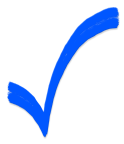 Who will be engaged as partners, collaborators, subcontractors?
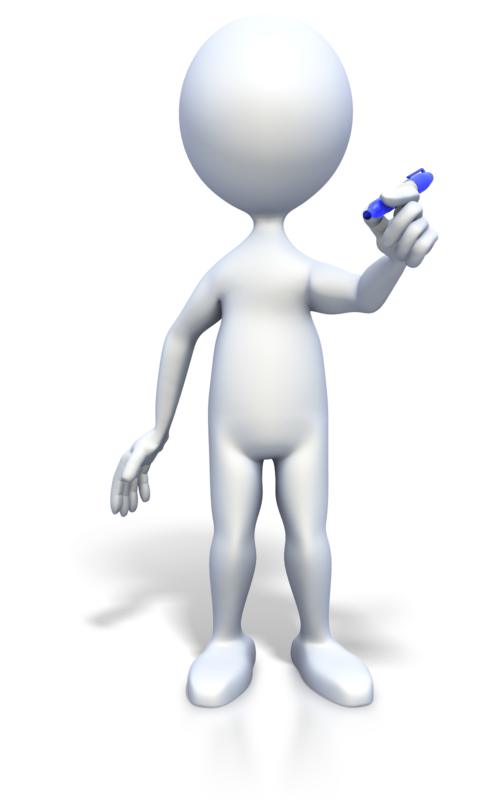 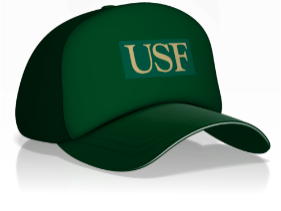 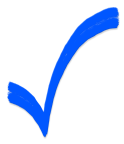 What does your preliminary budget look like?
What funding registration and/or internal forms need to be completed?
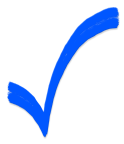 What will you require in terms of data management, post-doc mentoring, digital data research, and intellectual property plans?
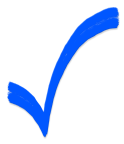 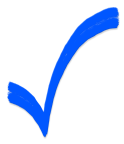 How complete is your CV and Biosketch?
[Speaker Notes: University of South Florida, Office of Research & Scholarship, College of Arts & Sciences, 08-06-23]
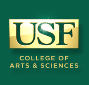 Respond to Compliance Documents
Researchers must complete the USF Internal Form and Interest Application as well as any funding agency registration.
Researchers must also fully disclose any financial interests that would reasonable appear to directly affect the sponsored project by completing the USF Financial Relationship Disclosure Form (Conflict of Interest).
USF Conflict of Interest Form
USF Internal Form
In your proposal, address your project’s proof-of-concept and those preliminary steps that demonstrate your relevant experience and the feasibility of your proposed research. Specific compliance forms & applications to applicable boards/committees are required if the proposal involves any of the following: 
Human subjects, live animals as subjects; Recombinant DNA/RNA; Infectious agents, biological toxins, human blood or body fluids; Narcotics/controlled substances; Radioactive materials, hazardous materials; Scuba activities.
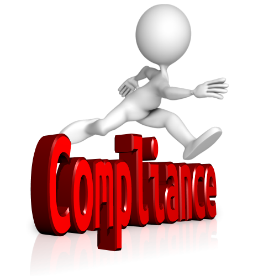 Forms & Applications
Research Integrity & Compliance Programs
See the below research integrity & compliance programs for more information: Biosafety, Office of Export Controls, Institutional Review Board (IRB), Scientific Diving Program, Radiation Safety Office.
[Speaker Notes: University of South Florida, Office of Research & Scholarship, College of Arts & Sciences, 08-06-23]
Develop Proposal Narrative
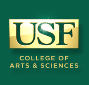 Typical Sections in the proposal narrative include the following:
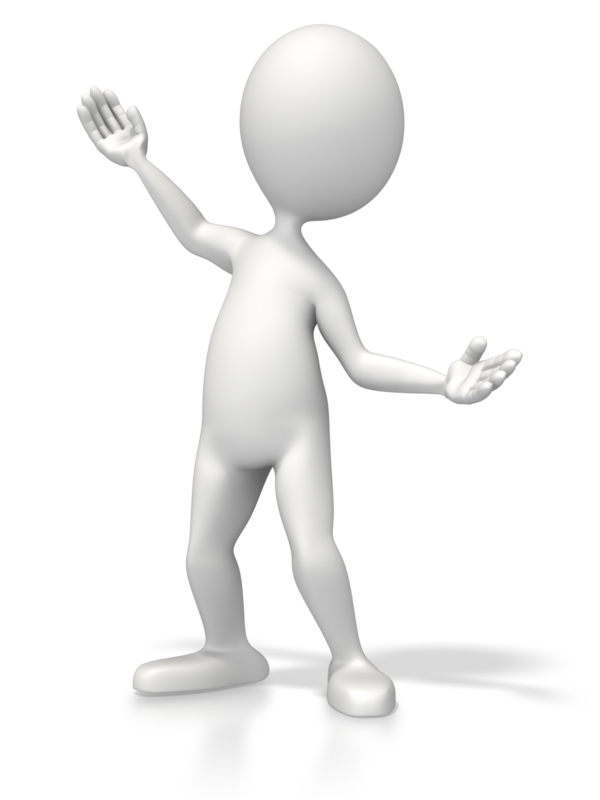 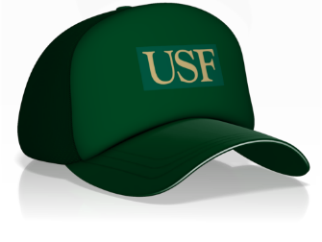 Project Summary
Project Description
Project Personnel
Budget justification
[Speaker Notes: University of South Florida, Office of Research & Scholarship, College of Arts & Sciences, 08-06-23]
Receive a Proposal Narrative Review
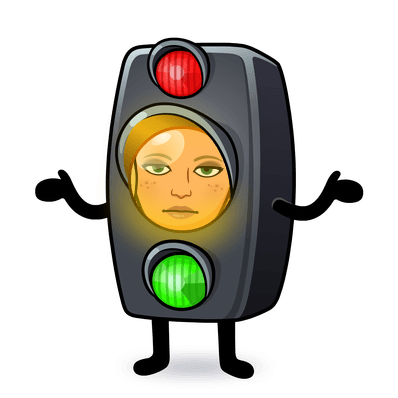 Dr. Dianne Donnelly
ddonnelly@usf.edu
READABILITY: Suggestions for optimizing readability & guiding reviewers
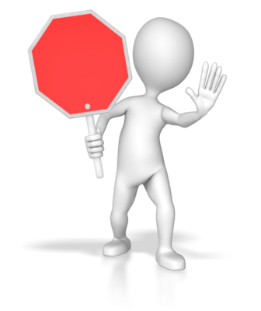 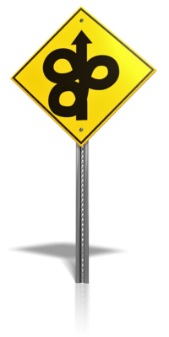 CLARITY: Recommendations for ways to improve clarity and concision and to add visual concrete language
EMPHASIS: Suggestions on ways to guide reviewers & highlight important information
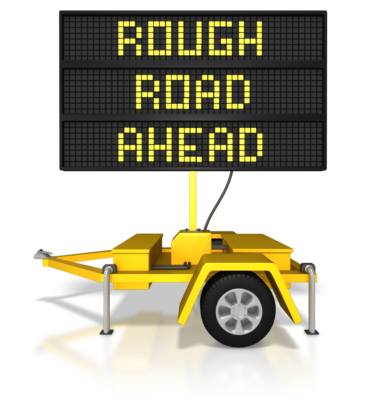 COHESION: Suggestions for presenting a well-structured, visually-inviting, & forward-moving proposal
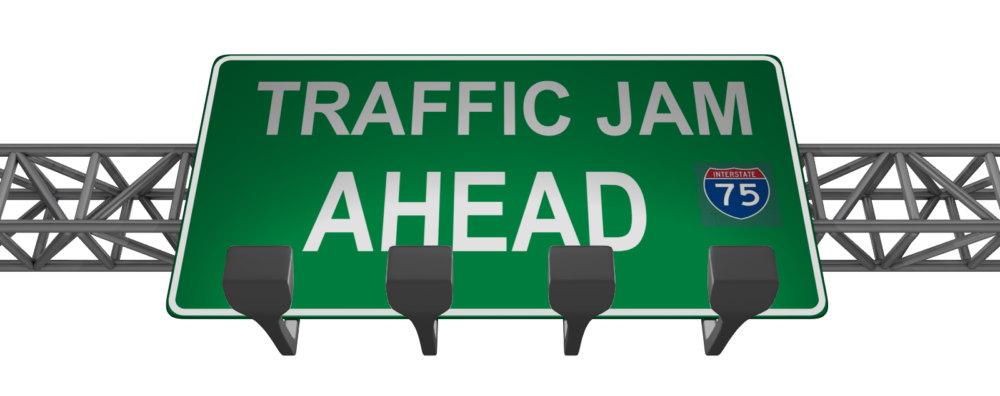 CONNECTIONS: Guidance on ways to make stronger connections to project aims throughout the proposal
SUBSTANCE: Comments that point to areas that could use more evidence and/or details
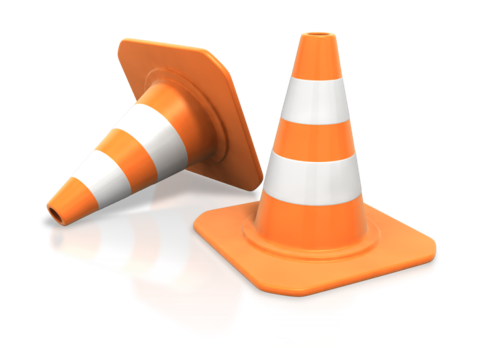 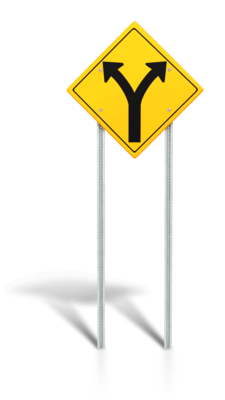 CONFIDENCE: Direction on strategies for presenting a more active, confident, engaging proposal
GUIDELINES: Input on how to better align proposal with agency’s mission and follow guidelines
[Speaker Notes: University of South Florida, Office of Research & Scholarship, College of Arts & Sciences, 08-06-23]
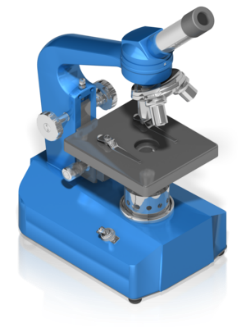 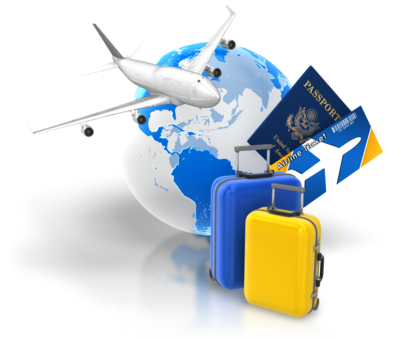 Salaries & Wages
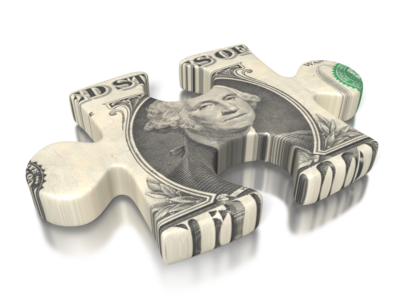 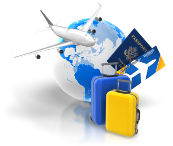 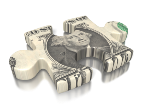 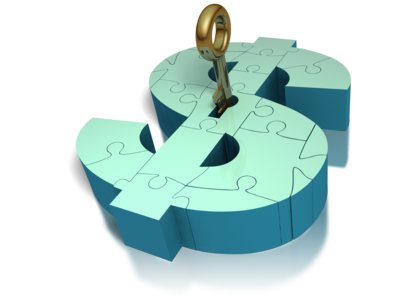 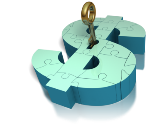 Equipment
Travel
Fringe Benefits
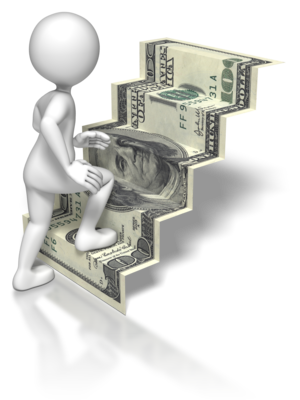 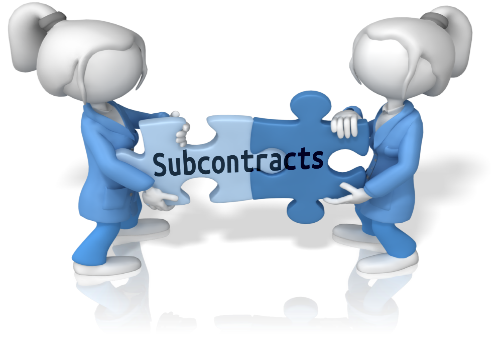 PREPARE BUDGET
Participant Support
Subcontracts
Other Budget Justification
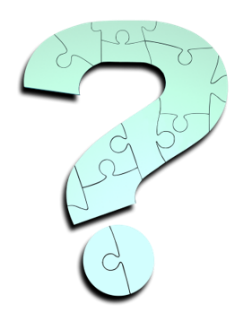 Other 
Direct 
Costs
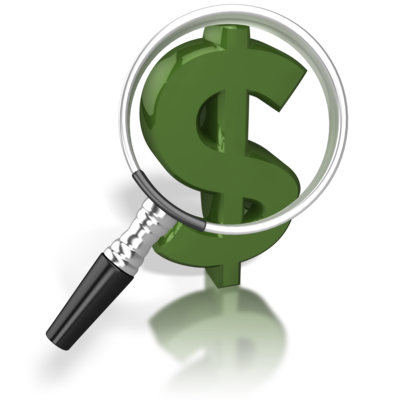 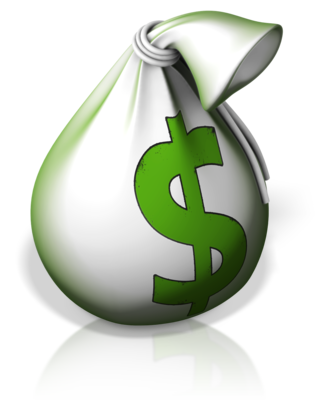 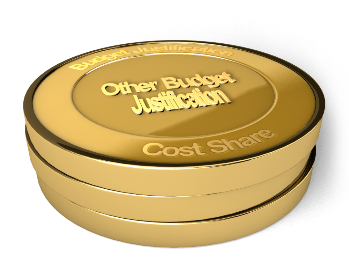 Indirect 
Costs
Questions?
[Speaker Notes: University of South Florida, Office of Research & Scholarship, College of Arts & Sciences, 08-06-23]
Slide#1 – do not delete this text
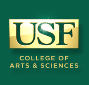 Complete Proposal Form Set
Complete all documents associated with the proposal forms package (i.e., SF424)
[Speaker Notes: University of South Florida, Office of Research & Scholarship, College of Arts & Sciences, 08-06-23]
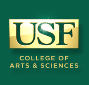 Institutional    
      information
Subcontract       
                   information
Letters of 
           collaboration
Collect Supporting Documents
References
Bio-sketches 
        for all senior  
        personnel
Description of 
          facilities
Current &     
     pending support
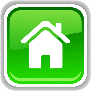 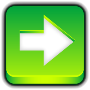 [Speaker Notes: University of South Florida, Office of Research & Scholarship, College of Arts & Sciences, 08-06-23]
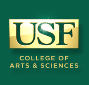 Final Proposal Steps
Additional proposal steps include the following:
Submit to Sponsored Research
Prepare the USF Internal Form
Assemble complete application package
Once the proposal is finalized and approved by all administrators, the PI submits the proposal to the assigned Sponsored Research Administrator (SRA), who is authorized to submit the proposal to the funding agency. The PI receives confirmation once the proposal is submitted.
Prior to submission, the PI must submit a USF internal form. This form is part of the approval process at the department, college, and university level.
Perform final checks on the proposal to be sure that all necessary components and documents that support the proposal form set are included in the application package.
[Speaker Notes: University of South Florida, Office of Research & Scholarship, College of Arts & Sciences, 08-06-23]